ALPHA PHI OMEGA
SPRIng Semester 2012
[Speaker Notes: apo@lists.iwu.edu, link for apo database]
President: Carly Wilsonemail: apo.oe.president@gmail.com
Next Week - Pledge Ceremony, 9 PM, Davidson Room
	Business Casual
 
February 25 - APO Leads, U of I, 
 https://docs.google.com/spreadsheet/viewform?formkey=dFUzX2d2RkZ3aXMwbHZXSjJaWVQ3WFE6MA
 
Upcoming Webinars
 
February 1, 8 PM, Conflict Management
February 9, 8 PM, Planning Spring Youth Service Day Project
 
*If you are not getting APO email, please let me know!
VP Community: Michelle Moonemail: apo.oe.community@gmail.com
Really Really Free Market - Feb 5, 19 from 12-3pm
Humane Society Orientation - Feb 7, 21, 27 - 5:30pm-7:30pm
Putt with the Prose 
Feb 11 at 5pm - set up 
Feb 12 at 5pm - take down
IESA Chess Tournament
Feb 17 - 11am-1pm, 2pm-5:30pm
Feb 18 - 8:30am-12pm, 1-4:30pm
Day of Dance - Sat, Feb 25
Handing out Valentine's Day Cards at Evergreen Village
VP Campus, National & Frat.: Ronnie Watsonemail: apo.oe.cnf@gmail.com
Amazing Assistant: Annmarie Gast!!!!

Blood Drive: This Thursday     Hansen Student Center     Sign-up online - email VP Membership\

ALD Blanket Bash???

Pulseras: February 13th-17th     CNS Atrium (hopefully) 11am-2pm (3 shifts)
VP Campus, National & Frat.: Ronnie Watsonemail: apo.oe.cnf@gmail.com
Polar Plunge: February 25th     Millar Park, 9:30am-1pm     Job = Registration     Free chili and tshirt

IWU Wellness Expo: April 14th     Shirk Center, 8am-5:15pm (6 shifts)     Job = set-up, take-down, welcome decks, kid zones     SIGN-UP ONLINE!!!!!

GreeNetwork Meeting this Friday at 9am - Peace Garden Discussions
VP Fellowship: Vicki Simmonsemail: apo.oe.fellowship@gmail.com
-Dinner at Panera: Feb 3 @ 6:30
-IWU basketball vs. North Park University: women's game at 5, men's game at 7
-Dinner at Chipotle: Feb 7 @ 6
-Open Skate (Lady Gaga): Feb 10 @ 7:30
-Donuts @ Krispy Kreme: Feb 18 @ 10 am
-Open Skate (Ice Rock): Feb 24 @ 7:30
-Fusion Brew & study tables: Mar 4 @ 8/8:30
VP Fellowship: Vicki Simmonsemail: apo.oe.fellowship@gmail.com
-Open Skate (Ice Rock): Feb 24 @ 7:30
-Fusion Brew & study tables: Mar 4 @ 8/8:30
-Bowling: Mar 7 @ 9
-Pilates: Mar 21 @ 7
-Undercover XX: Apr 13 @ 8
-A night at the Oscars - snacks: Feb 26 @ 5
- A night at the Oscars: Feb 26 @ 6
-Blanket-making fellowship?
Treasurer: Ben Gesenswayemail: apo.oe.treasurer@gmail.com
• Bagging for Tips on February 11 from 11 am - 5 pm*there are 2 shifts here:
		11–2:00 pm
		2–5:00 pm
- if you volunteer for this event you will be able to finish off your fundraising requirements
Pledge Educator: Liz Kuehnemail: apo.oe.pledge@gmail.com
January 31st (tonight) was the first pledge meeting in CNS C102 at 8pm

All actives will need to come to at least one pledge meeting
 
I will be letting you know who your pledge kid is by Friday, February 3rd
 
February 7th is the Pledge Ceremony in the Davidson Room (business casual)
VP Membership: Katherine Henningemail: apo.oe.membership@gmail.com
*Reminder that hours should be sent to me, including Fellowship hours
Meet Your Brothers
Andrea Kerwin

Has a pilot's license! 
Likes BBC's 'Sherlock'
Kathryn Thomas

Used to be an Irish dancer
Is both an art and psychology major
Appointed Positions:
Student Senate Liaison - Sarah Bergman
Chaplain - Daniel Maurer
Historian - Kaitlyn Eichinger
Alumni Chair - Tiara Thomas
Webmaster - Thomas Simmons
Leadership Chair - Hayley Harroun
Old Business
Emmi Line - Associate
Hayley Harroun - Leadership Chair
New Business
News or Announcements
Next Wed. 11am in Westbrook Auditorium- Founder’s Day: Sister Helen Prejean- Dead Man Walking
Next Fri. SALSA’s Barrio Fiesta 6-10pm in Youth Main Lounge
Next Fri. AGD’s Casino Night
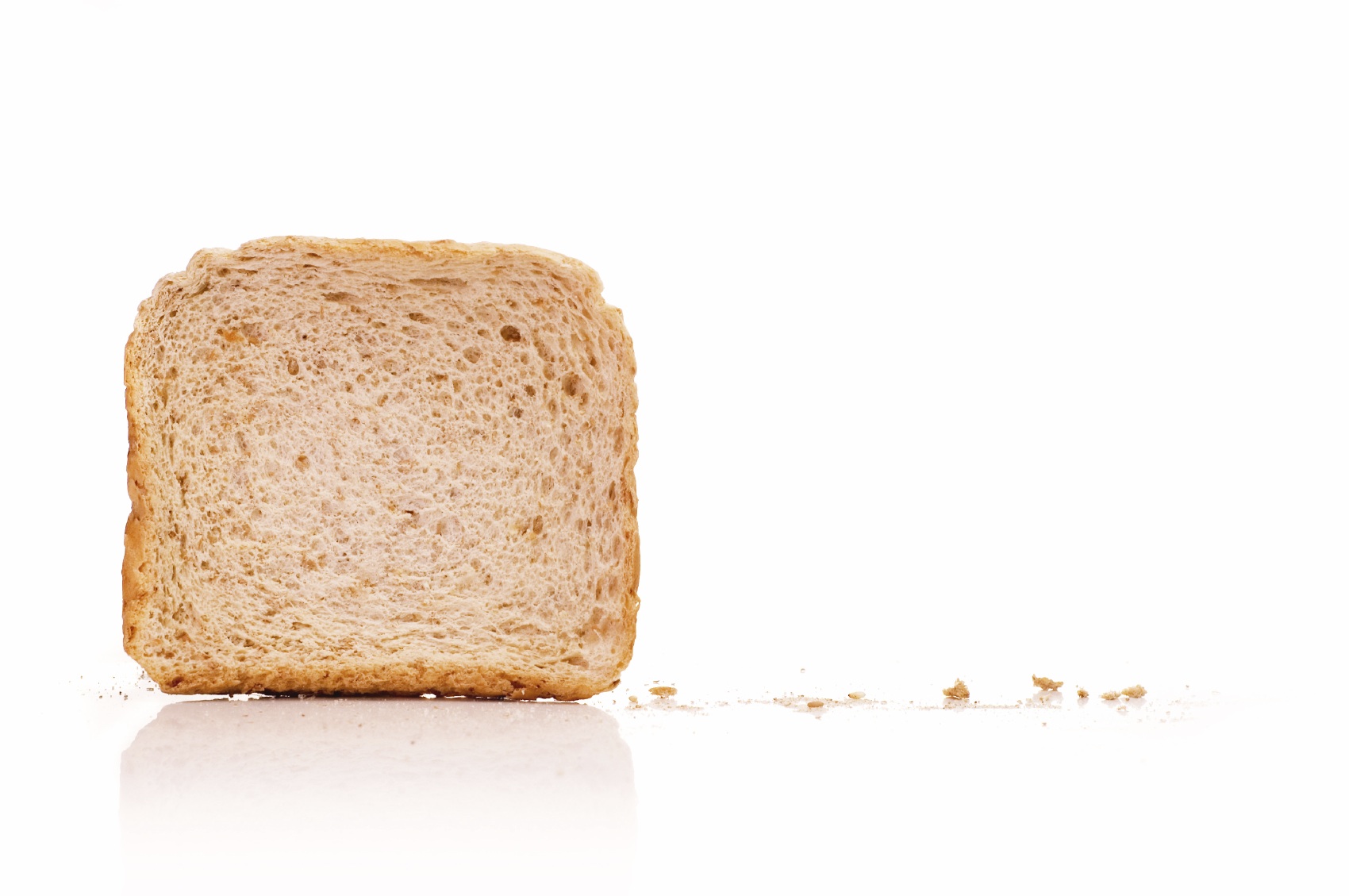 TOAST SONG!!